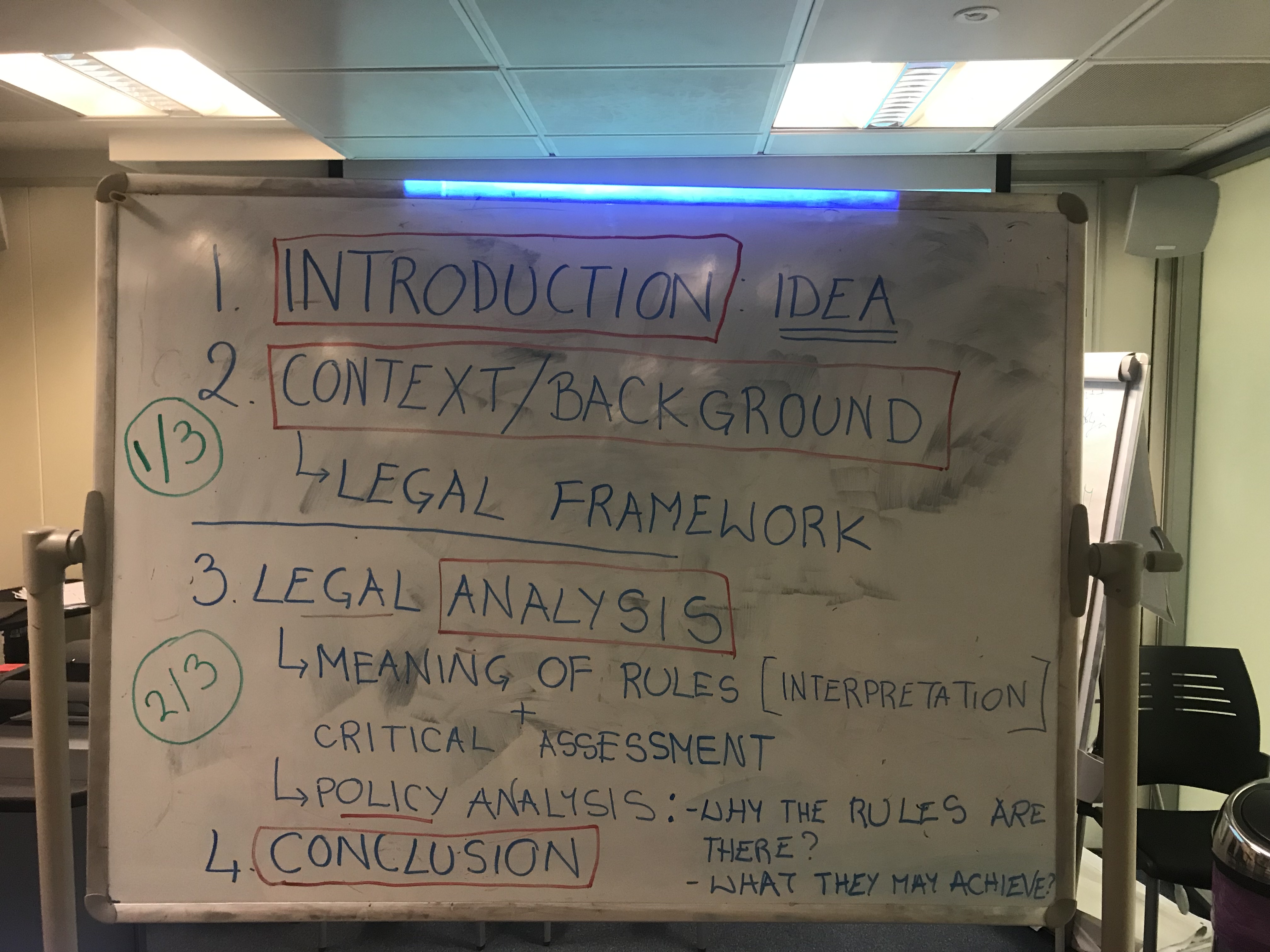 Example of Essay Outline